Figure 4 Input distributions for the spike pattern classification and XOR tasks. The task is to compute the XOR of the ...
Cereb Cortex, Volume 17, Issue 1, January 2007, Pages 149–162, https://doi.org/10.1093/cercor/bhj132
The content of this slide may be subject to copyright: please see the slide notes for details.
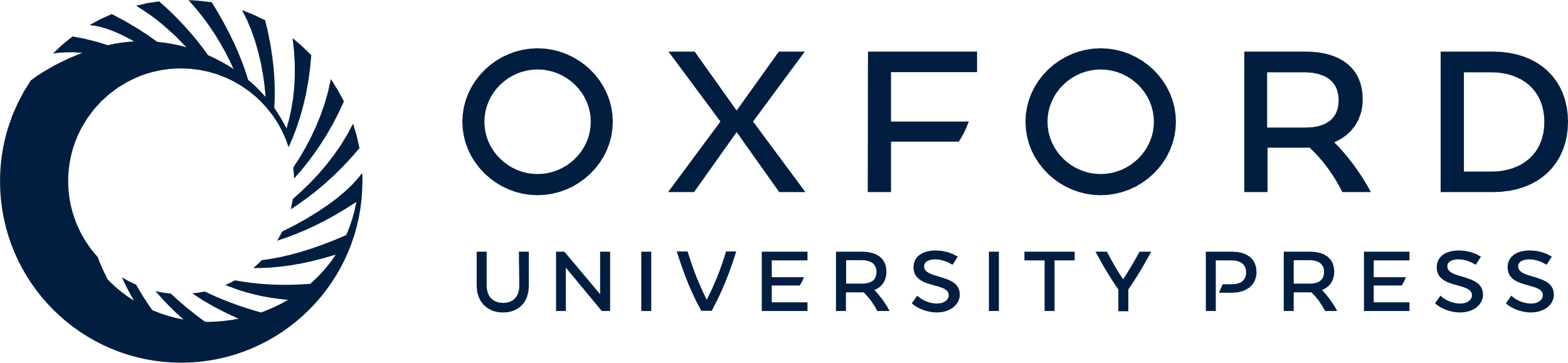 [Speaker Notes: Figure 4 Input distributions for the spike pattern classification and XOR tasks. The task is to compute the XOR of the 2 bits that represent the labels of the 2 templates from which the most recent spike patterns in the 2 input streams had been generated, that is, classify as 1 if their template labels are different and 0 otherwise. The spike trains of each of the 2 input streams were of length 450 ms and consisted of 15 time segments of length 30 ms. For each segment, 2 templates were generated randomly (40 Poisson spike trains at 20 Hz). The actual spike trains of each input of length 450 ms used for training or testing were generated by choosing for each segment one of the 2 previously chosen associated templates and then generating a jittered version by moving each spike by an amount drawn from a Gaussian distribution with mean 0 and SD 1 ms (a sample is shown in the panel on the right-hand side).


Unless provided in the caption above, the following copyright applies to the content of this slide: © The Author 2006. Published by Oxford University Press. All rights reserved. For permissions, please e-mail: journals.permissions@oxfordjournals.orgThe online version of this article has been published under an open access model. Users are entitled to use, reproduce, disseminate, or display the open access version of this article for non-commercial purposes provided that: the original authorship is properly and fully attributed; the Journal and Oxford University Press are attributed as the original place of publication with the correct citation details given; if an article is subsequently reproduced or disseminated not in its entirety but only in part or as a derivative work this must be clearly indicated. For commercial re-use, please contact journals.permissions@oxfordjournals.org.]